The Transportation Department
The Complete Guide to Film & Digital Production: The People & The Process
Lorene M. Wales, Ph.D.
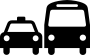 © 2017 Taylor & Francis
Transportation CoordinatorPre-Production
Arrives early in the pre-production process to set up accounts with local businesses.
Works with the APOC to pick people up at airport and deliver them to the hotel. 
Goes on location scouts.  
Designs parking diagrams for each location for all the production vehicles. 
Arranges for all production trucks to get to the location. 
Hires the transportation captain and drivers.
© 2017 Taylor & Francis
TranspoPre-Production
Schedules drivers for cast and crew pick up.
Schedules rental vehicles for appropriate crewmembers.  
Loans out rental vehicles on weekends for cast & crew.
Meets with the director to discuss the look of the picture vehicles.
Searches for any picture vehicles, takes pictures of them and presents them to the director.  
May need to coordinate with the stunt coordinator and special effects supervisor if vehicles are needed for stunts or special effects.
© 2017 Taylor & Francis
Transpo - Production
First, to arrive on set to place all trucks.
Coordinates parking as crew and cast arrive.
Makes sure all cast and crew are transported to and from the set as needed.  It is the job of the transpo department to be available for these rides.  Also makes sure there is always a driver on set for emergencies.
If there are scenes with lots of picture cars, helps the AD’s on set to coordinate the vehicles movements for the camera.
© 2017 Taylor & Francis
Trans. Coord. - Wrap
Makes sure all accounts are settled.
 Coordinates traveling people to the 	airport.
 Sells any bought vehicles.
 Returns any rental vehicles.
 Makes sure all production trucks are returned.
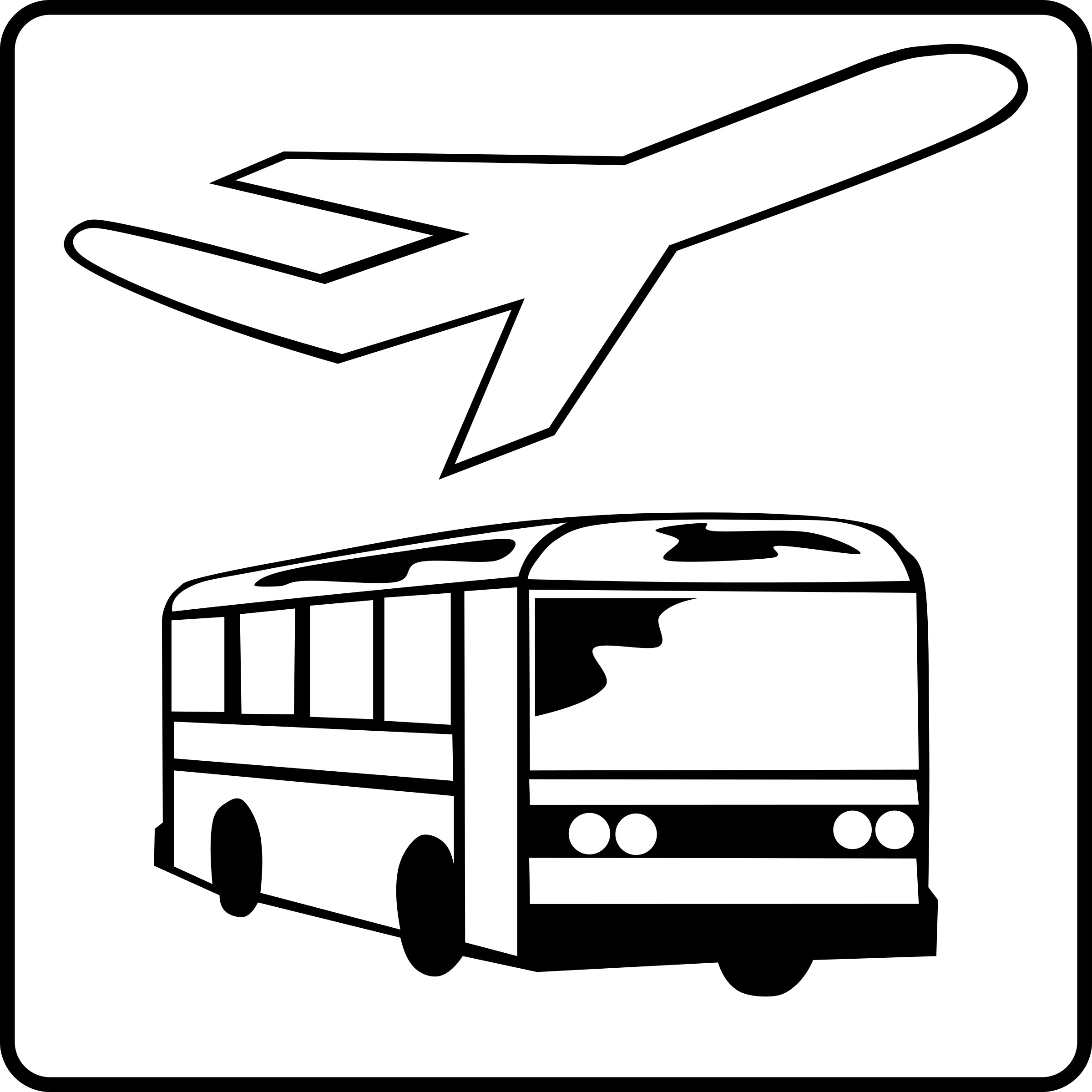 © 2017 Taylor & Francis
Transportation Captain
Sets up accounts with local gas stations for production vehicle fuel.
 Locates local garages for maintenance of production vehicles.
 Assists anyone with getting into accidentally locked vehicles. 
 Arranges for local crew parking.  Sometimes local crew that works in the production office can park in a hotel parking lot.
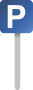 © 2017 Taylor & Francis
Other Personnel
Dispatcher		Drivers			Teamsters

Qualities of a Good Transportation Team
Respectful attitude toward crew and cast.
Knowledgeable about cars and the history of various vehicles.
Resourceful. A good transpo person can find or help create any vehicle.
Knowledge of vehicle maintenance.
Great scheduling abilities.
© 2017 Taylor & Francis
Other Transpo Issues
Operations
Picture Vehicles
Production Vehicles
© 2017 Taylor & Francis
[Speaker Notes: Do list of production vehicles]
Truck Wrap
When camera wraps, need to keep same urgency
	Loading shouldn’t take more than 45 minutes
	Assign people jobs
	Wrapping cable
	Take lights down and bring to truck
	Hot lights all in same area
	Stands all in same area
	Cables, sandbags in same area
	Someone on ground guiding where all items are put
© 2017 Taylor & Francis
Truck Wrap - Continued
2 people on truck
One hands to another or puts something away
One in back one in front
Front person determines what comes next
If something is behind him, calls for it, hands to back person, calls for another item and places in front	
How to take a light down, hand in way
Order, leave lights last to cool
How to wrap cable, and tie down knobs on all lights
© 2017 Taylor & Francis
Transportation Department
© 2017 Taylor & Francis
Conclusion
The transportation department, also called transpo, handles all production and picture vehicles. The transportation coordinator works with his captain and drivers to make sure all vehicles are on set and to transport cast and crew as needed. 

When working with picture vehicles, the transpo coordinator may work with other departments to coordinate special effects or stunts. 

A low-budget production may have only one vehicle in which to store all of the equipment, whereas a higher budget show may have numerous vehicles.
© 2017 Taylor & Francis